CISC 181-INTRODUCTION TO COMPUTER SCIENCE II
Week 13
Spring 2024
Variables
Simple Math Example
A variable is a named container for some unknown value. We can use variables to create generic code that works on different values.
Consider a simple math expression:
3+4
Simple Math Example
A variable is a named container for some unknown value. We can use variables to create generic code that works on different values.
This is useful in computing this specific value (7), but is only useful in that one particular case. On the other hand:
X+4
Simple Math Example
A variable is a named container for some unknown value. We can use variables to create generic code that works on different values.
This would compute the same value if X=3, but would also compute a correct value for any other value of X. This is the basic idea of why we use variables. We can write a single expression that computes a correct answer for many possible values of X (the variable).
Another Math Example
A variable is a named container for some unknown value. We can use variables to create generic code that works on different values.
Using variables we can represent concepts like the equation of a line. In the visualization shown:
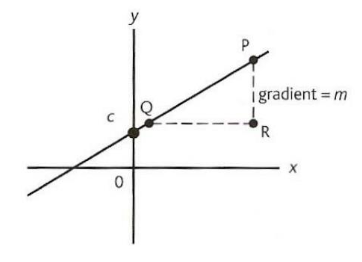 Another Math Example
A variable is a named container for some unknown value. We can use variables to create generic code that works on different values.
m is the slope of the line (change in y over change in x) and 
c is where the line intersects the y axis.
The equation y = mx + c represents every possible straight line.
y = 2x + 4 represents a specific line. By assigning a value to the variable x we can compute the appropriate y for this line.
Just like we can use variables in math to create an expression that represents a line, in Computer Science we can use the same idea to create code that computes the correct answer for a variety of input values.
Variables Have Types
A variable is a named container for some unknown value. We can use variables to create generic code that works on different values.
But what happens if we do this?This doesn't make any sense.
x = "hello"
y = 2 * x + 4

To make sure that our code makes sense, we attach a type to our variables so that we will get an error if we try to assign a value to the variable that is not appropriate.
We do this by declaring the variable and specifying what type of data it can contain.  Once declared, we will not be able to assign an inappropriate value type to that variable.
Declare Variables
A variable is a named container for some unknown value. We can use variables to create generic code that works on different values.
So how do we  declare  a variable? It depends on the language we are using, but in general, we specify:
its name, 
its type, and
potentially its initial value.
Declare Variables
A variable is a named container for some unknown value. We can use variables to create generic code that works on different values.
Note, if we do not specify its initial value, then we cannot read its value until we do.
In this short Typescript code snippet, we declare the variable myValue to hold a number and assign it an initial value of 4. We declare the variable answer as a number, but do not give it a value. We then compute myValue+3 and store it in answer.
let myValue: number = 4;
let answer: number;
answer = myValue + 3;
console.log(answer);
Declaration Syntax
A variable is a named container for some unknown value. We can use variables to create generic code that works on different values.
TODO: Convert this to an image with annotations, perhaps
Some key notes on the syntax of declaring a variable:
Use let to declare a variable.
Use : symbol after the name, followed by the type.
Use = followed by an expression to assign an initial value.
The statement should end with a ;
Types in TypeScript
A variable is a named container for some unknown value. We can use variables to create generic code that works on different values.
Typescript has only three basic types.
number: Holds any numeric data (e.g. 42 or 3.14159)
string: Holds a string of characters (e.g. "Hello World")
boolean: Holds the value true or false
Types in TypeScript
A variable is a named container for some unknown value. We can use variables to create generic code that works on different values.
There are other more complex types we will examine later (like arrays) and we can even create our own types to use in our programs.
Combining Variables
A variable is a named container for some unknown value. We can use variables to create generic code that works on different values.
// Code to compute the area of a circle with radius 2.
let pi: number = 3.1415927;
let r: number = 2;
let answer: number = pi * r * r;
console.log(answer);

If we change the value of r, then we compute the area of a different circle.
Later we will look at turning this code into a function that can be called with different values of r and reused.
If we assign a non-numeric value to r (which makes no sense) we would get a compiler error telling us where the problem is so we can fix it.
Combining Variables
A variable is a named container for some unknown value. We can use variables to create generic code that works on different values.
let pi: number = 3.1415927;
let r: number = "Hello";
let answer: number = pi * r * r;
console.log(answer);
Boolean Expressions
A variable is a named container for some unknown value. We can use variables to create generic code that works on different values.
Since a variable can take on many values, we might want to compare the value to something to see if it is the same, or greater than or less than.
In typescript, we do this with:
===: test if equal
!==: test if not equal
<=: test if less than or equal to,
>=: test if greater than or equal to
<: test if less than
>: test if greater than
Boolean Expressions
A variable is a named container for some unknown value. We can use variables to create generic code that works on different values.
Note that the equality operator is === (three equal signs) and not == (two equal signs). There is a double equal operator (==) operator, but it is not recommended to use it since it is not type safe. Most modern TypeScript code will use the triple equal operator (===).
The result of the expression will have the type boolean.  That is, it will be either true or false.
let myValue: number = 5;
let isEqual: boolean = (myValue === 5);
// isEqual will be true
let isGreater: boolean = (myValue > 5);
// isGreater will be false
let isLessEqual: boolean = (myValue <= 5);
// isLessEqual will be true
console.log(isEqual);
console.log(isLessEqual);
let myString: string = "Hello"
let isStrEqual: boolean = (myString === "Hello");
// isStrEqual will be true
let isStrEqual2: boolean = (myString !== "Hello");
// isStrEqual2 will be false
console.log(isStrEqual);
Summary
A variable is a named container for some unknown value. We can use variables to create generic code that works on different values.
Variables are a powerful way to create generic code that produces expected results on a variety of different inputs.
The values that we assign to variables can come from many sources like data files, user input, databases, or online resources.  The code will work regardless of the values so long as they are of the correct type.
Throughout this text we will use variables to create reusable code.  We will later learn other data types, and even how to create our own types containing complex data.
Functions
Functions Are Blocks of Code
A  function  is a collection of code which performs a specific task.  It can take parameters and return a value.
For now, we will discuss functions as named blocks of code. Later we will learn how to create  anonymous functions  which do not have a name, but for this review, functions will have names.
We  declare (or define)  a function in typescript by specifying its:
Name: The name of the function
Parameters: Local variables that are set to the value of the arguments passed into the call
Return type: The expected type that this function will return
Body: The code that makes up the function and will be executed when the function is called.
Functions Are Blocks of Code
A  function  is a collection of code which performs a specific task.  It can take parameters and return a value.
Once declared, we can call (use) that function anywhere in our code to execute it without worrying about the code inside.  As long as we know how to call it and the meaning of what it returns, we can use it.
Remember, you should only use the verb "call" when you are talking about invoking a function.  When you are talking about defining a function or variable, use the verb "declare" or "define". When you are talking about using a variable, use the verb "use", "access", or "get". You should never use the verb "call" when talking about accessing a variable (unless that variable is a function).
An Example Function
A  function  is a collection of code which performs a specific task.  It can take parameters and return a value.
function areaOfCircle(radius: number): number{
    let pi: number = 3.1415927;
    return pi * radius * radius;
}
In this example, we have a function named areaOfCircle. It takes one parameter, radius, which is a number. The function returns a number.
Notice that the parameter's type is specified after the parameter name, separated by a colon. The return type is specified after the parameter list, also separated by a colon.
The body of the function is enclosed in curly braces {}. The code that makes up the function goes inside the curly braces, on separate lines separated by semicolons.
The final line of the function is a return statement. This statement returns the value of the expression to the right of the return keyword. The function will exit at this point, and the value will be returned to the call site.
Another Example Function
A  function  is a collection of code which performs a specific task.  It can take parameters and return a value.
function addTwoNumbers(a: number, b: number): number{
    return a + b;
}

In this example, we have two parameters, a and b, both of which are numbers. The function returns a number. The parameters are separated by commas.
Example Function Calls
A  function  is a collection of code which performs a specific task.  It can take parameters and return a value.
function areaOfCircle(radius: number): number{
    let pi: number = 3.1415927;
    return pi * radius * radius;
}

let myArea: number = areaOfCircle(2);
console.log(myArea);
We can call this function from anywhere in our code by using its name.
This code will call our function areaOfCircle and substitute 2 for the parameter radius, then return the calculation and store the result 12.5663708 in the variable myArea.
Printing with console.log
A  function  is a collection of code which performs a specific task.  It can take parameters and return a value.
You may have noticed the user of console.log in our previous examples. console.log is a very important built-in function in TypeScript. This function takes any number of arguments and prints them to the console.This code will print Hello, world! to the console.
console.log("Hello, world!");
Calling and Printing
A  function  is a collection of code which performs a specific task.  It can take parameters and return a value.
A common misconception is that functions print their return value. This is not true. Functions return a value, but they do not print it. If you want to see the value, you must print it.
function addTwoNumbers(a: number, b: number): number{
    return a + b;
}

let sum: number = addTwoNumbers(2, 3);
console.log(sum);
Calling and Printing
A  function  is a collection of code which performs a specific task.  It can take parameters and return a value.
You do not have to store the return value in a variable before printing it. You can print it directly.
function addTwoNumbers(a: number, b: number): number{
    return a + b;
}

console.log(addTwoNumbers(2, 3));
Multiple Arguments to console.log
A  function  is a collection of code which performs a specific task.  It can take parameters and return a value.
You can pass multiple arguments to console.log. It will print each argument separated by a space.The output of this code will be The sum of 2 and 3 is 5.
console.log("The sum of", 2, "and", 3, "is", 5);
Testing Functions
A  function  is a collection of code which performs a specific task.  It can take parameters and return a value.
function addTwoNumbers(a: number, b: number): number{
    return a + b;
}

test("Test addTwoNumbers", () => {
    expect(addTwoNumbers(2, 3)).toBe(5);
    expect(addTwoNumbers(0, 0)).toBe(0);
    expect(addTwoNumbers(-1, 1)).toBe(0);
});
We can test our functions by calling them with different arguments and checking the return value. Usually, testing in TypeScript is done with a testing framework like Jest. The tests will be placed in a separate file from the code being tested, and the testing framework will run the tests and report the results. These testing frameworks have built-in functions like expect and toBe that make it easy to write tests, and organize them into test suites using the test and describe functions. Much of these details are not important for now, but you should be aware that testing is an important part of software development.
Documenting Functions
A  function  is a collection of code which performs a specific task.  It can take parameters and return a value.
/**
 * Compute the area of a circle
 * @param radius The radius of the circle
 * @returns The area of the circle
 */
function areaOfCircle(radius: number): number{
    let pi: number = 3.1415927;
    return pi * radius * radius;
}

We can document our functions by adding a comment above the function declaration. This comment should describe what the function does, what parameters it takes, and what it returns. This is called a JSDoc comment. It is a special type of comment that is used to document functions, variables, and classes in TypeScript. It is important to document your code so that others can understand it, and so that you can remember what you were thinking when you wrote it. We'll talk more about documentation later.
Summary
A  function  is a collection of code which performs a specific task.  It can take parameters and return a value.
Functions are blocks of code that perform a specific task. They can take parameters and return a value. We declare a function by specifying its name, parameters, return type, and body. We can call a function anywhere in our code to execute it.
Conditionals
The if Statement
A  conditional  is a way to alter program flow based on the value (truthiness) of some boolean expression.
In typescript, the most common conditional is the  if statement.
The if statement evaluates a conditional (or logical) expression and executes the code inside the if statement only if that expression is true.
The if statement can have an else branch. The else branch is only executed if the expression evaluates to false.
The if Statement
A  conditional  is a way to alter program flow based on the value (truthiness) of some boolean expression.
Using if statements we can execute different code based on the values of variables at run time, allowing us to create programs that are reactive to different states as the program runs.
Example of an if Statement
A  conditional  is a way to alter program flow based on the value (truthiness) of some boolean expression.
let year = "freshman";

if (year !== "senior") {
    console.log("You must register for classes");
}

Consider the case of a program that asks the user their year.
Example of an if Statement
A  conditional  is a way to alter program flow based on the value (truthiness) of some boolean expression.
If they are not a senior, the program registers them for next semester.
If they are a senior then the program does nothing.
let year = "senior";

if (year !== "senior") {
    console.log("You must register for classes");
}
Example of an if Statement with an else Branch
A  conditional  is a way to alter program flow based on the value (truthiness) of some boolean expression.
Now suppose instead of doing nothing special when the user enters senior, we want to send them an invitation to graduation. We can handle this with an  else branch on our if statement.
let year = "senior";

if (year !== "senior") {
    console.log("You must register for classes");
} else {
    console.log("Come to graduation");
}
Nesting if inside of Functions
A  conditional  is a way to alter program flow based on the value (truthiness) of some boolean expression.
We can also nest if statements inside of functions.
/**
 * Register for classes if not a senior
 * @param year The year of the student
 * @returns A message to the student
 */
function registerForClasses(year: string): string {
    if (year !== "senior") {
        return "You must register for classes";
    } else {
        return "Come to graduation";
    }
}

test("Test registerForClasses", () => {
    expect(registerForClasses("freshman")).toBe("You must register for classes");
    expect(registerForClasses("senior")).toBe("Come to graduation");
});
The else if construct
A  conditional  is a way to alter program flow based on the value (truthiness) of some boolean expression.
Consider the code
if (x>4){
    //do something
} else {
    if (x>2){
        //do something else
    } else {
        //do a third thing
    }
}
The else if construct
A  conditional  is a way to alter program flow based on the value (truthiness) of some boolean expression.
We can see that this will behave as expected. If x is > 4, the first block will execute, otherwise the second block will execute.  Within the second block if x >2 the //do something else will execute, otherwise the do a third thing will happen. This is exactly like the else if behavior we want, just a little ugly.
We can rewrite this as
if (x>4){
    //do something
} else if (x>2){
    //do something else
} else {
    //do a third thing
}
The else if construct
A  conditional  is a way to alter program flow based on the value (truthiness) of some boolean expression.
It turns out that if the block inside an if or else is only one statement long, we are allowed to drop the {}.  The compiler will then assume only the next statement is inside the block. Even though the if is multiple lines, it is a single if statement with body, so this still works. We end up with something that does the same thing, but looks a lot better. We have simply dropped the {} around the first else block, since the (if x>2){...} statement is the only thing inside of it.
Comparison Operators for Equality and Ordering
A  conditional  is a way to alter program flow based on the value (truthiness) of some boolean expression.
As a reminder, there are six main comparison operators in TypeScript:
Equality:
X === Y: true if X and Y are equal
X !== Y: true if X and Y are not equal
Ordering:
X < Y: true if X is less than Y
X > Y: true if X is greater than Y
X >= Y: true if X is greater than or equal to Y
X <= Y: true if X is less than or equal to Y
Comparison Operators for Equality and Ordering
A  conditional  is a way to alter program flow based on the value (truthiness) of some boolean expression.
All of these operators are comparison operators, but they are also either equality operators or ordering operators.
Boolean Operators
A  conditional  is a way to alter program flow based on the value (truthiness) of some boolean expression.
We can use Boolean operators to combine boolean expressions:
and (&&): true when both conditions are true
or (||): true when at least one of the conditions is true, and also when both are true
Boolean Operators
A  conditional  is a way to alter program flow based on the value (truthiness) of some boolean expression.
Just think of this in words:A and B implies both.
let happiness: number = 8;
let luckiness: number = 9;

let happyLucky: boolean = (happiness >= 7 && luckiness > 7);
// Sets happyLucky to true when both conditions are true

let happyOrLucky: boolean = (happiness >= 7 || luckiness > 7);
// Sets happyOrLucky to true when at least one of the conditions is true
console.log("Happy and Lucky: "+happyLucky);
console.log("Happy or Lucky: "+happyOrLucky);

A or B implies either.
The Not Operator (!)
A  conditional  is a way to alter program flow based on the value (truthiness) of some boolean expression.
An additional Boolean operator that we have available is the not (!) operator (also called the negation operator). Unlike the other operator, this operator simply negates whatever comes next.
!A && B: true when A is false and B is true
!(A && B): true when at least one of A and B are false
!A || !B: true when at least one of A and B are false (DeMorgan's Law)
!(A && B) || C: true when at least one of A and B are false or any time C is true
The Not Operator (!)
A  conditional  is a way to alter program flow based on the value (truthiness) of some boolean expression.
By using a combination of comparison operators, logical connectors, and nots we can build complex logic to test state to use in conditionals and loops…
A Complex Example
A  conditional  is a way to alter program flow based on the value (truthiness) of some boolean expression.
/**
 * Bring an umbrella if it is not raining
 * @param raining True if it is raining
 * @param temperature The temperature in degrees Fahrenheit
 * @returns A message to the user
 */
function bringUmbrella(raining: boolean, temperature: number): string {
    if (!raining && temperature < 70) {
        return "Bring an umbrella";
    } else if (raining && temperature < 70) {
        return "Bring an umbrella and a jacket";
    } else if (!raining && temperature >= 70) {
        return "No need for an umbrella";
    } else {
        return "No need for an umbrella, but bring a jacket";
    }
}

test("Test bringUmbrella", () => {
    expect(bringUmbrella(false, 60)).toBe("Bring an umbrella");
    expect(bringUmbrella(true, 60)).toBe("Bring an umbrella and a jacket");
    expect(bringUmbrella(false, 80)).toBe("No need for an umbrella");
    expect(bringUmbrella(true, 80)).toBe("No need for an umbrella, but bring a jacket");
});
Summary
A  conditional  is a way to alter program flow based on the value (truthiness) of some boolean expression.
An if statement is a way to alter program flow based on the value of some boolean expression. 
An else branch can be added to an if statement to handle the case when the expression is false.
We can use comparison operators to compare values and logical operators to combine multiple conditions. 
An if statement can be nested inside of a function to create complex logic.
Next Up
Now onto the next chapter: Strings &raquo;
Strings
Overview
A string is sequence of character values used to store text data.
The string type is a primitive data type in Typescript. We can declare a variable to be of type string directly:
let username: string = "gauss";
let password: string = 'captain';

Notice how we can use either single or double quotes to define a string.
String Methods and operations
A string is sequence of character values used to store text data.
There are several functions which we can use to operate on strings in Typescript. We will look at some of the most common ones briefly, but there are actually many more!
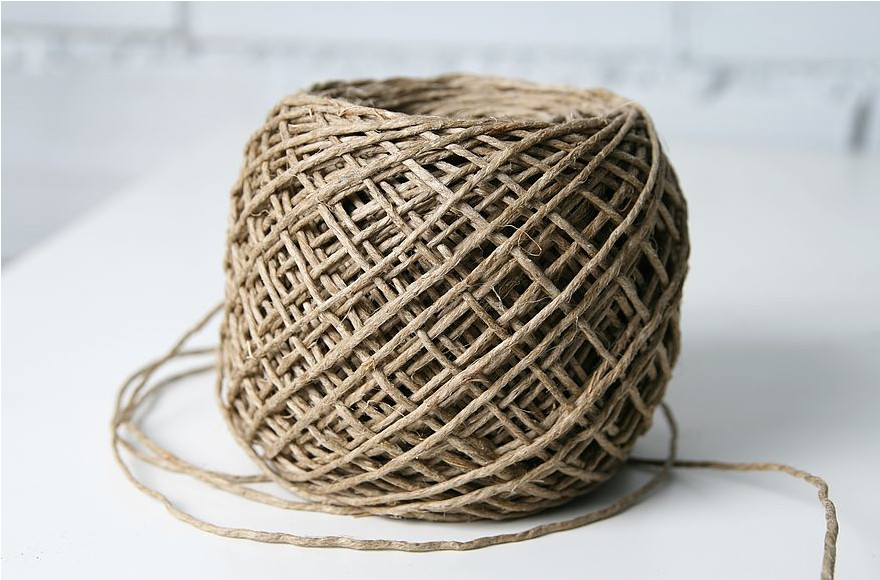 charAt, indexOf, and lastIndexOf
A string is sequence of character values used to store text data.
You can use the charAt, indexOf, and lastIndexOf methods to get information about the characters in a string.
charAt(index): This method will return character at the specified index, or an empty string if the index is out of range.
indexOf(value): This method will return the index of the first occurrence of the specified value, or -1 if not found.
lastIndexOf(value): This method will return the index of the last occurrence of the specified value, or -1 if not found.
charAt, indexOf, and lastIndexOf
A string is sequence of character values used to store text data.
As a more concrete example:
let myStr: string = "Hello World";

console.log(myStr.charAt(2)); // "l"
console.log(myStr.indexOf("o")); // 4
console.log(myStr.indexOf("x")); // -1
console.log(myStr.indexOf("lo")); // 3
console.log(myStr.lastIndexOf("o")); // 7
console.log(myStr.lastIndexOf("z")); // -1
Square Bracket Access of Strings
A string is sequence of character values used to store text data.
Besides using the charAt method, you can also access individual characters in a string using square brackets.
let myStr: string = "Hello World";

console.log(myStr[2]); // "l"
console.log(myStr[4]); // "o"
console.log(myStr[10]); // "d"
No Negative Indices with Brackets
A string is sequence of character values used to store text data.
Unlike Python, you cannot access characters in a string using negative indexes in TypeScript. The result will be the special value undefined.With the charAt method, the result would be an empty string instead.
let myStr: string = "Hello World";

console.log(myStr[-1]); // undefined
console.log(myStr[-2]); // undefined
Taking Parts of Strings with slice
A string is sequence of character values used to store text data.
You can use the slice method to extract parts of a string.
The first parameter is the starting slice position.
The second parameter is the ending slice position (not included in the result).
If the second parameter is omitted, the slice will go to the end of the string.
If the first parameter is negative, it will be treated as an offset from the end of the string.
If the second parameter is negative, it will be treated as an offset from the end of the string.
Taking Parts of Strings with slice
A string is sequence of character values used to store text data.
let myStr: string = "Hello World";

console.log(myStr.slice(2));     // "llo World"
console.log(myStr.slice(2, 5));  // "llo"
console.log(myStr.slice(-1));    // "d"
console.log(myStr.slice(-3));    // "rld"
console.log(myStr.slice(0, -1)); // "Hello Worl"
console.log(myStr.slice(5, -3)); // " World"
console.log(myStr.slice(5, 3));  // ""
console.log(myStr.slice(4, 5));  // "o"
Indexes and Slices in Strings
A string is sequence of character values used to store text data.
It can be difficult to remember how string slicing works, compared to regular indexes. The image above should help you remember how to slice strings:
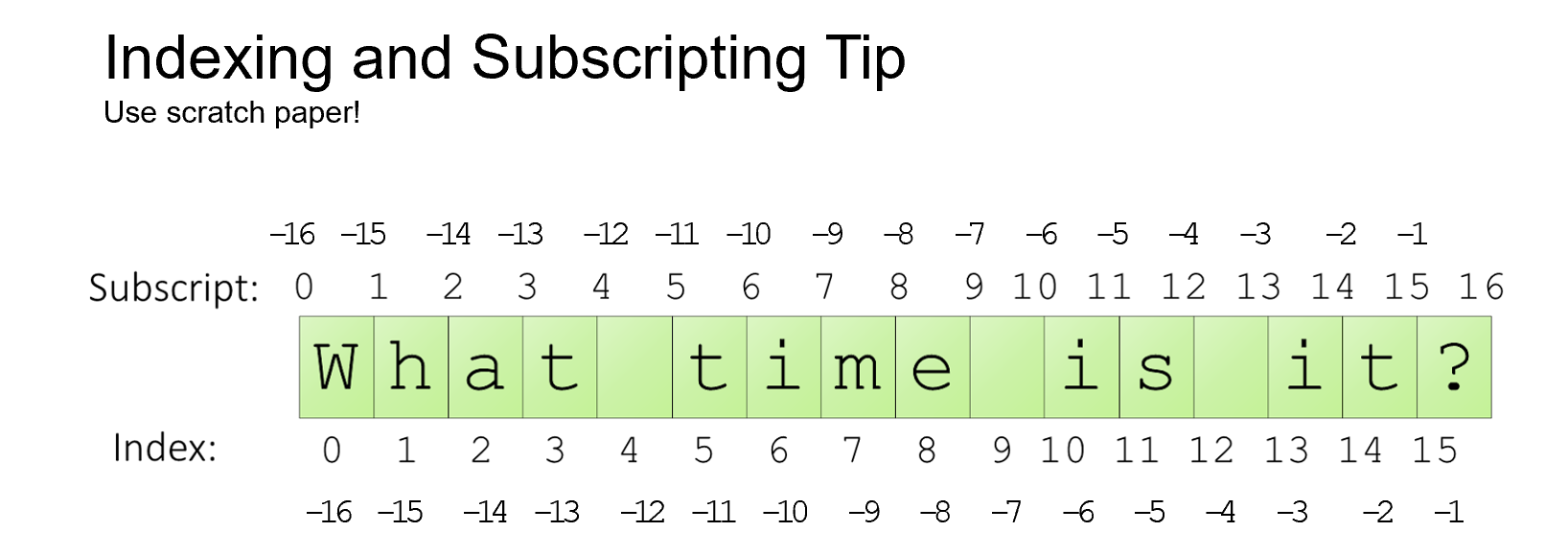 Indexes and Slices in Strings
A string is sequence of character values used to store text data.
When indexing, put numbers directly below the characters
When slicing, put the numbers between the characters.
let message: string = "What time is it?";

console.log(message.slice(0, 4)); // "What"
console.log(message.slice(5, 9)); // "time"
console.log(message.slice(-1)); // "?"
console.log(message.slice(-3)); // "it?"
console.log(message.slice(0, -1)); // "What time is it"
console.log(message.slice(5, -3)); // "time is"
console.log(message.slice(5, 3)); // ""
console.log(message.slice(4, 5)); // " "
Combining Strings with concat
A string is sequence of character values used to store text data.
The concat method will combine two separate strings and return that combined string.
let myStr1: string = "Hello";
let myStr2: string = "World";

console.log(myStr1.concat(myStr2));      // "HelloWorld"
console.log(myStr1.concat(" ", myStr2)); // "Hello World"
console.log(myStr2.concat(myStr1));      // "WorldHello"
console.log(myStr2.concat(",", myStr1)); // "World,Hello"
Combining Strings with +
A string is sequence of character values used to store text data.
Note that you can also use the + operator to concatenate strings:
let myStr1: string = "Hello";
let myStr2: string = "World";

let combined: string = myStr1 + " " + myStr2;
console.log(combined); // "Hello World"
Combining Strings with +
A string is sequence of character values used to store text data.
The advantages of concat are that:
You can combine more than two strings at once with a single operation
You can make sure that you are only combining strings (no numbers or other types), since concat only works with strings. With the + operator, you can accidentally add numbers to strings, which can lead to unexpected results (since JavaScript will convert the number to a string and concatenate it).
The substring method
A string is sequence of character values used to store text data.
Assume the string let myStr="Hello World";
split():  Splits the specified String object into an array of strings.
myStr.split(" "); //returns the array ["Hello","World"]
substring():  Returns character of string between two define indexes.
myStr.substring(2); // returns "llo World"
myStr.substring(2,5); // returns "llo"Note: the first parameter is the index of the first character to return, and the second is the index of the first character NOT returned.
The substring method
A string is sequence of character values used to store text data.
The substring and slice methods are very similar, with two differences:
The main difference is that if the second parameter is less than the first, the substring method will swap them. The slice method will return an empty string in this case.
The substring method does not support negative indexes.
The toLowerCase and toUpperCase methods
A string is sequence of character values used to store text data.
The toLowerCase and toUpperCase methods will create a new string with all characters in either lowercase or uppercase, respectively.Notice how the methods take no arguments; the parentheses are still required to call the method, even with nothing in between them. These are nullary methods because they take no arguments.
let myStr: string = "Hello World";

console.log(myStr.toLowerCase()); // "hello world"
console.log(myStr.toUpperCase()); // "HELLO WORLD"
Number to String Conversion with parseInt and +
A string is sequence of character values used to store text data.
What if the string contains a number and we want to convert it to a number type? We can use two approaches:
parseInt: This function will convert a string to a number, but only if the string contains a valid number. If the string does not contain a valid number, parseInt will return NaN.
+: The unary addition operator can be placed before a value to convert the value to a number. This is different than the binary addition operator, which will add two numbers or strings together. The unary addition operator is less explicit than parseInt, but it is a common shorthand.
Number to String Conversion with parseInt and +
A string is sequence of character values used to store text data.
let myNumStr: string = "42";

let myNum: number = parseInt(myNumStr); // this function does the trick
let myNum2: number = +myNumStr; // this also works, but is less explicit
console.log(myNum);
console.log(myNum2);

If myNumStr did not contain a valid number, the parseInt function would return the special value NaN to specify "Not a number".
Number to String Conversion with parseInt and +
A string is sequence of character values used to store text data.
let myNumStr: string = "Hello";

let myNum: number = parseInt(myNumStr); // NaN
let myNum2: number = +myNumStr; // NaN
console.log(myNum);
console.log(myNum2);
Number to String Conversion with toString
A string is sequence of character values used to store text data.
If we want to go the other way, and convert a number to a string, we can use the toString method to explicitly convert a non-string value to a string.The toString method is available on all non-string types in TypeScript, by default. That means we can use it on numbers, booleans, and other more complex types (although that is not always useful, as we will see).
let myNum: number = 42;

let myNumStr: string = myNum.toString();
console.log(myNumStr);
Implicit String Conversion with +
A string is sequence of character values used to store text data.
If you use the binary + operator to combine a string and a number, the number will be converted to a string automatically.
let myNum: number = 42;
let myStr: string = "The answer is " + myNum;
console.log(myStr);
Implicit String Conversion with +
A string is sequence of character values used to store text data.
This can be a useful shorthand, but it can also lead to unexpected results if you are not careful. For example, if you add a number to a string, the number will be converted to a string and concatenated to the other string.
let myNum: number = 42;
let myStr: string = "The answer is " + myNum + 1;
console.log(myStr); // "The answer is 421"
Strings Are Immutable
A string is sequence of character values used to store text data.
The slice method does NOT modify the string. In fact, no methods or functions can modify a string in TypeScript. Instead, they return a new string.
let myStr: string = "Hello World";

myStr.slice(1, 3); // "el"
console.log(myStr); // "Hello World"
Other String Methods
A string is sequence of character values used to store text data.
There are MANY other methods available to the string type, but these are some of the more useful and common.  Some other useful ones we will not cover in detail here are:
startsWith(pattern)/endsWith(pattern): Check if a string starts or ends with a certain value
includes(pattern): Check if a string contains a certain value anywhere inside
padStart(length, padString)/padEnd(length, padString): Add characters to the start or end of a string.
replace(pattern, replacement): Replace a pattern with a new string
replaceAll(pattern, replacement): Replace all occurrences of a pattern with a new string
search(pattern): Find the index of a pattern in a string
trim/trimStart/trimEnd: Remove whitespace from the start, end, or both ends of a string
split(separator): Split a string into an array of strings based on a separator
Summary
A string is sequence of character values used to store text data.
Strings are a fundamental data type in TypeScript, used to store text data. 
There are many methods available to manipulate strings, and we have only covered a few of the most common ones here:
charAt, indexOf, and lastIndexOf to get information about characters in a string
slice to extract parts of a string
concat and + to combine strings
substring to get a substring of a string
toLowerCase and toUpperCase to change the case of a string
parseInt and + to convert a string to a number
toString to convert a number to a string
slice to extract parts of a string
Strings are immutable in TypeScript, so any method that modifies a string will return a new string instead of modifying the original.